Figure 3.  (A) Darkened histogram at left shows the antidromic latencies of VB thalamocortical neurons following ...
Cereb Cortex, Volume 13, Issue 1, January 2003, Pages 25–32, https://doi.org/10.1093/cercor/13.1.25
The content of this slide may be subject to copyright: please see the slide notes for details.
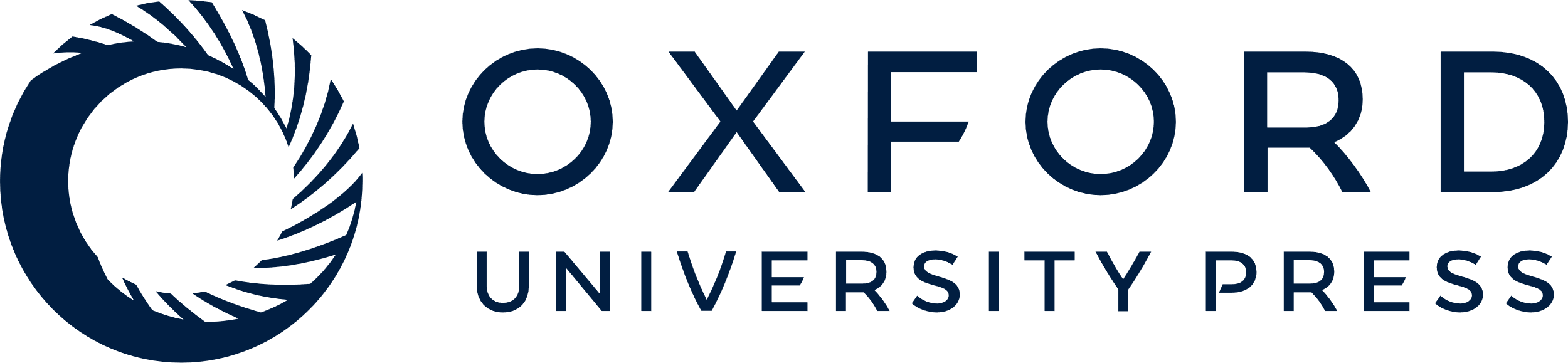 [Speaker Notes: Figure 3.  (A) Darkened histogram at left shows the antidromic latencies of VB thalamocortical neurons following electrical stimulation of S1; open histogram at right shows the synaptic latencies of these neurons to a high-intensity air-puff stimulus delivered to the dominant whisker. (B) Open histogram shows the estimation of the arrival times of the thalamocortical impulses at S1. These values were obtained by adding the antidromic corticothalamic latency to the latency to the air-puff stimulus for each of the thalamocortical neurons shown in (A). Solid components of the histogram show the latency to the air-puff stimulation of three thalamocortical axons that were recorded within S1. (C) Histogram of the latencies to air-puff stimulation of S1 SINs. The median value of 6.6 ms reflects a strong peak in the distribution that occurs just 0.63 ms after the peak estimated arrival time of the VB impulses in S1. Vertical arrows beneath (A)–(C) indicate the median values (Swadlow, 1995).


Unless provided in the caption above, the following copyright applies to the content of this slide: © Oxford University Press]